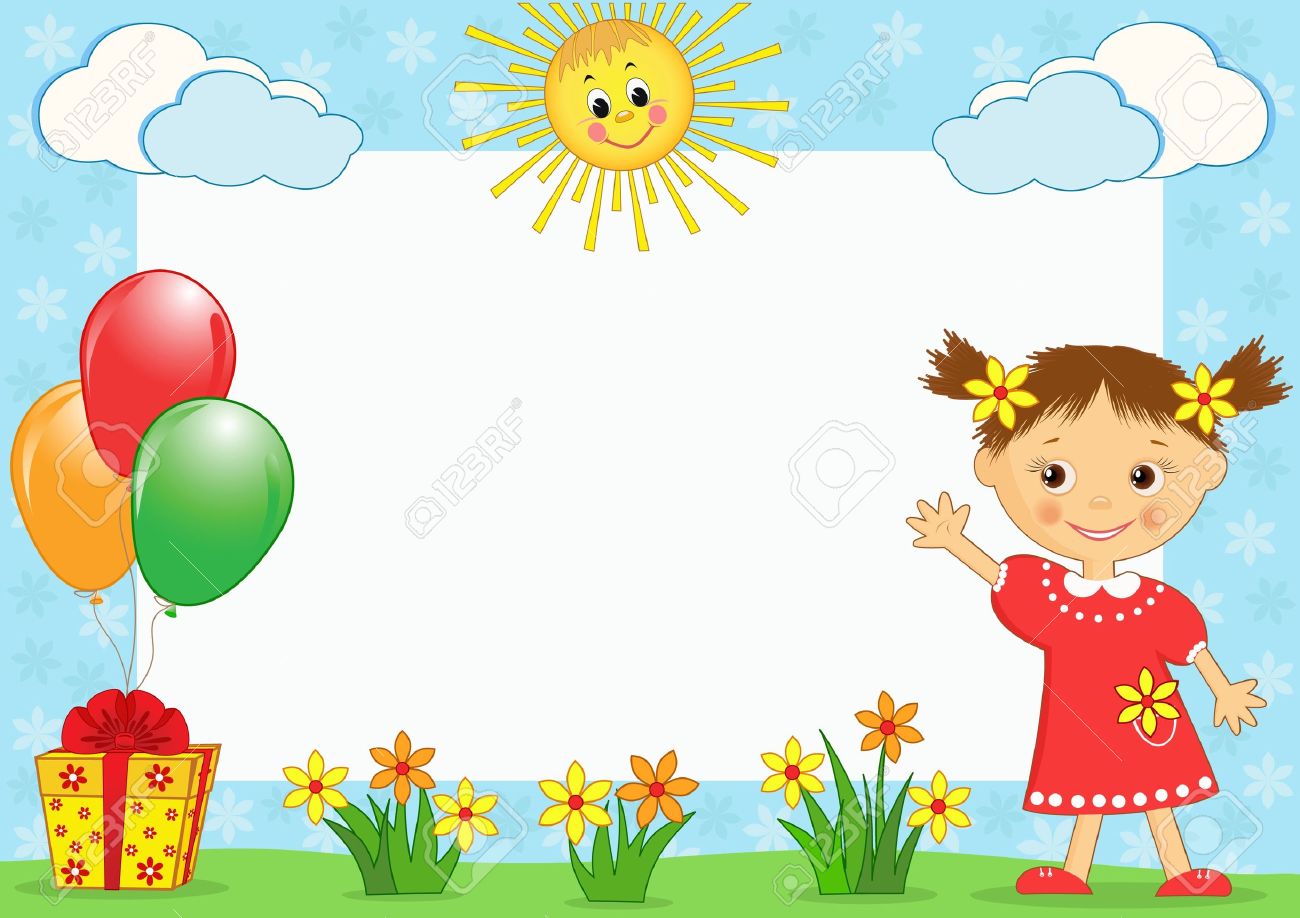 OA  3
Lenguaje verbal
Educadora de Párvulos: Verónica Rodríguez
Kinder y Pre Kinder
Escuela Pedro Antonio Tejos
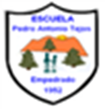 Vocal Aa
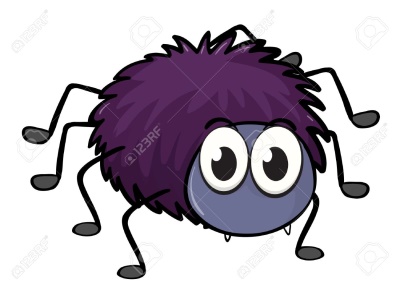 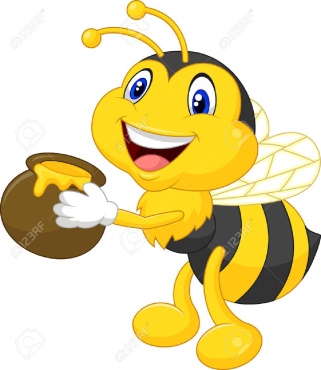 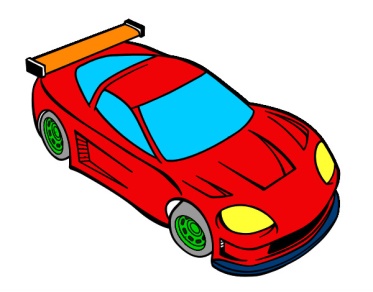 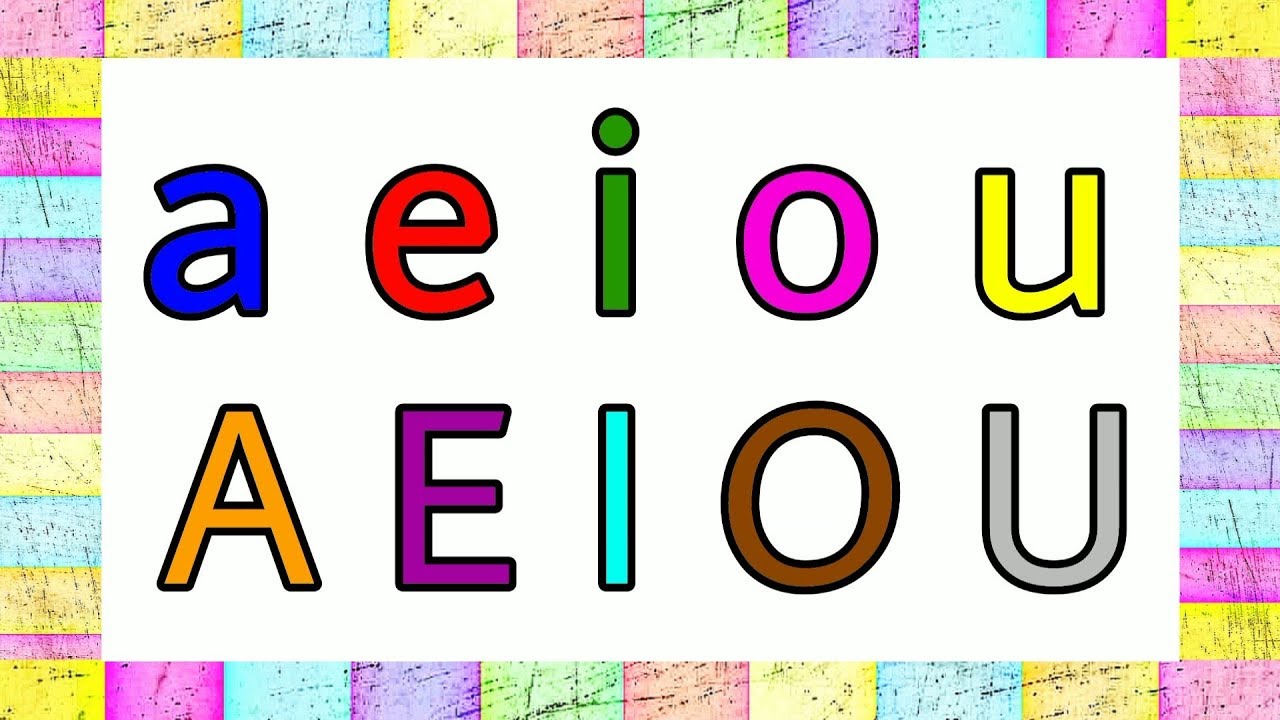 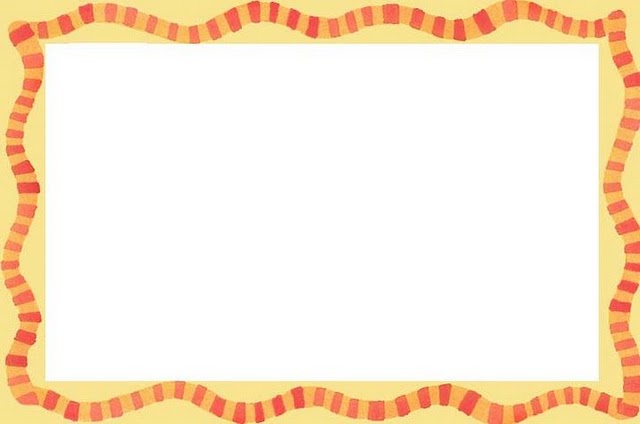 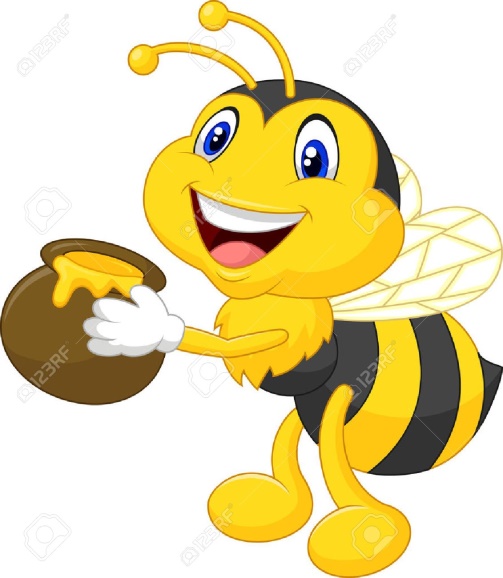 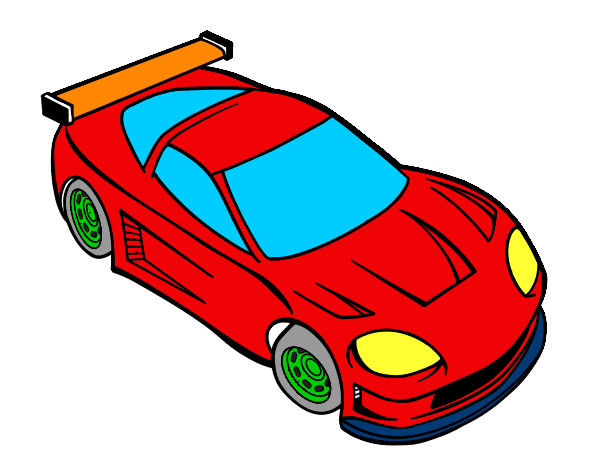 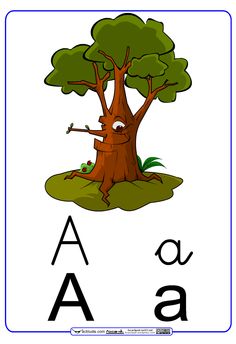 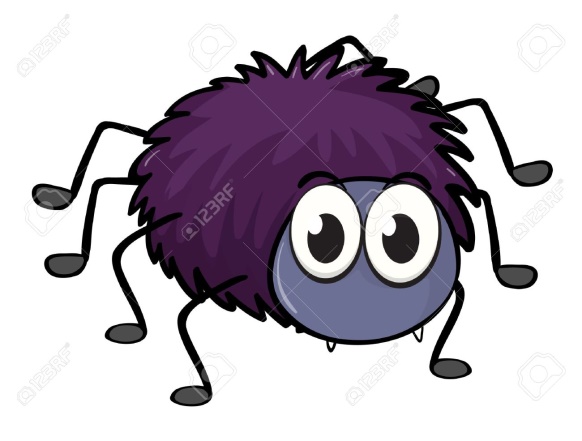 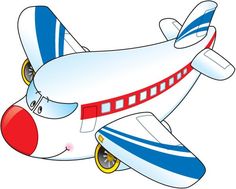 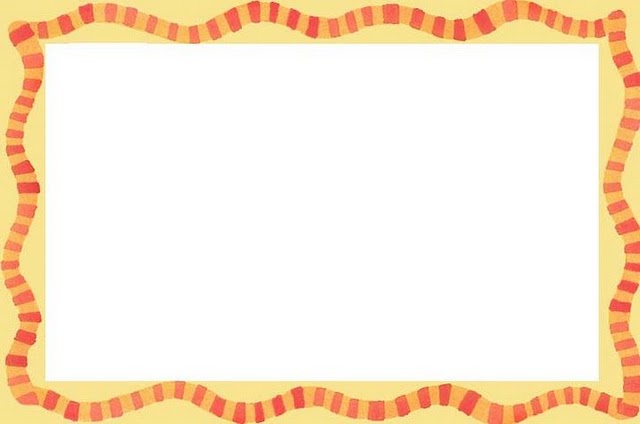 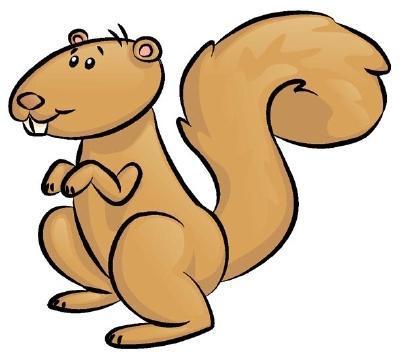 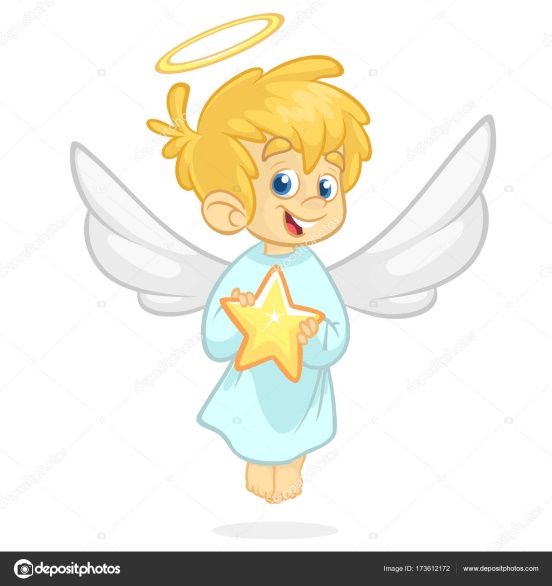 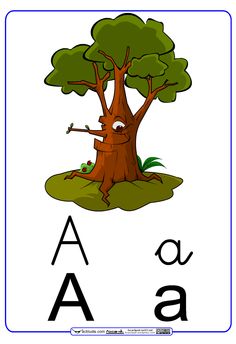 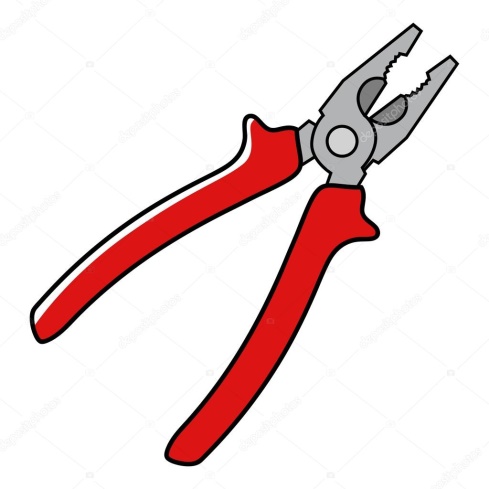 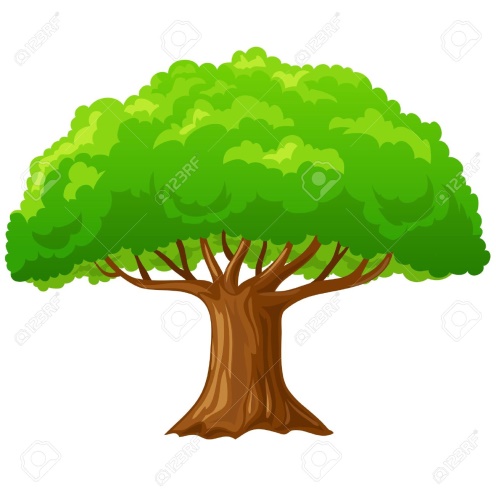 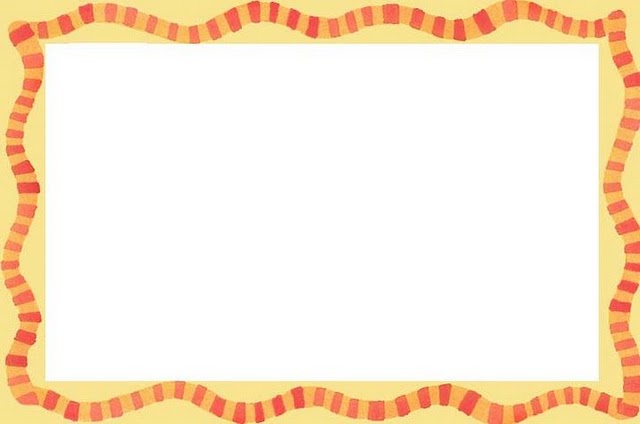 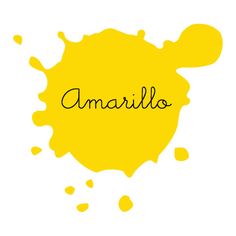 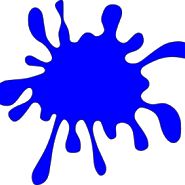 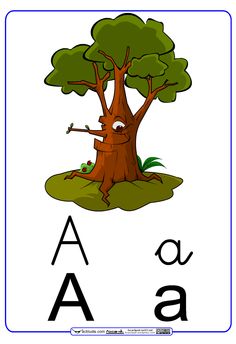 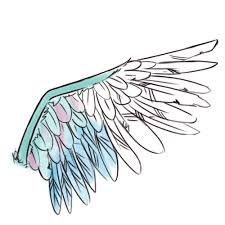 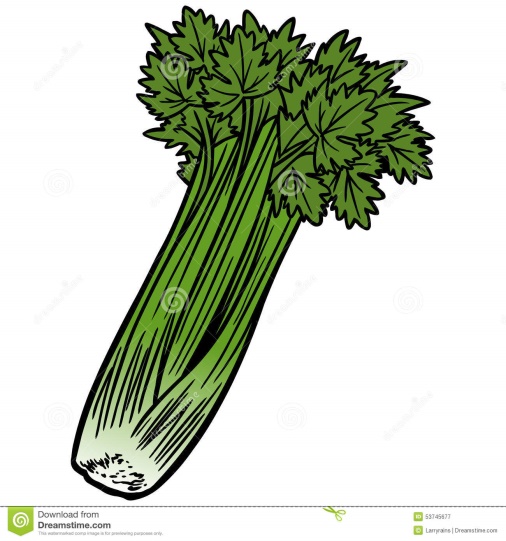 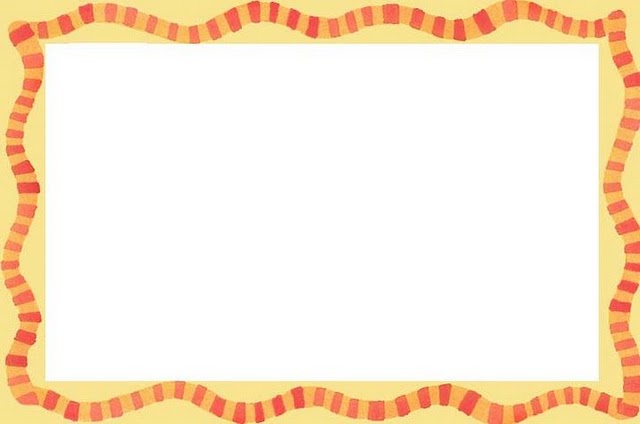 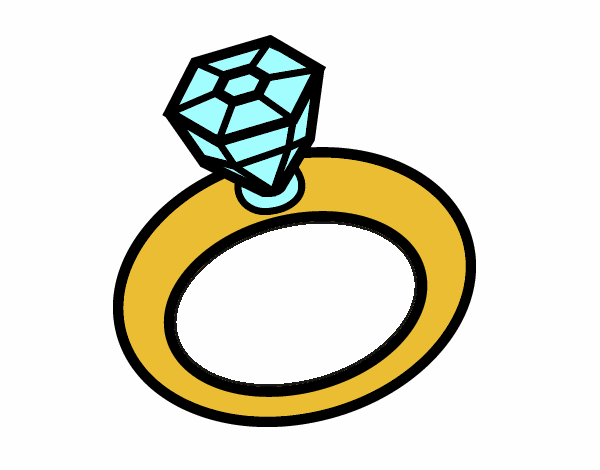 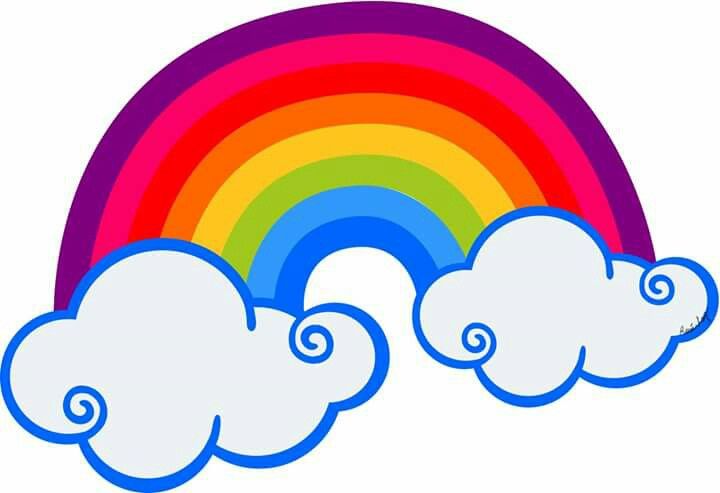 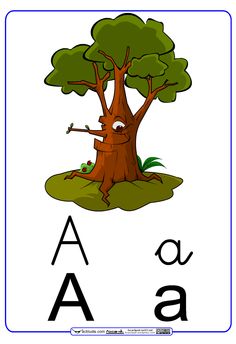 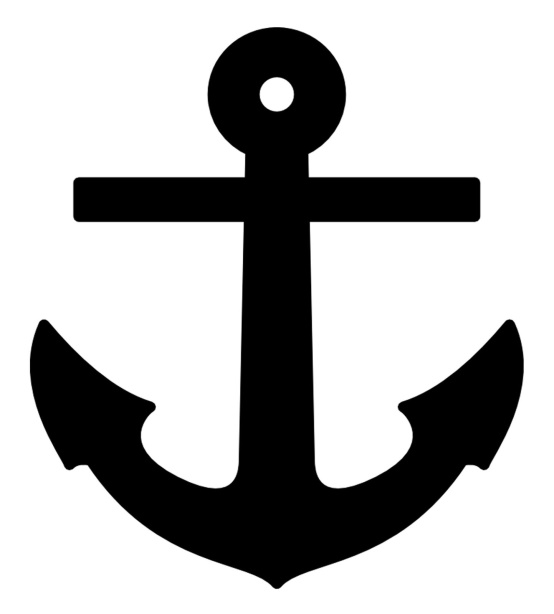 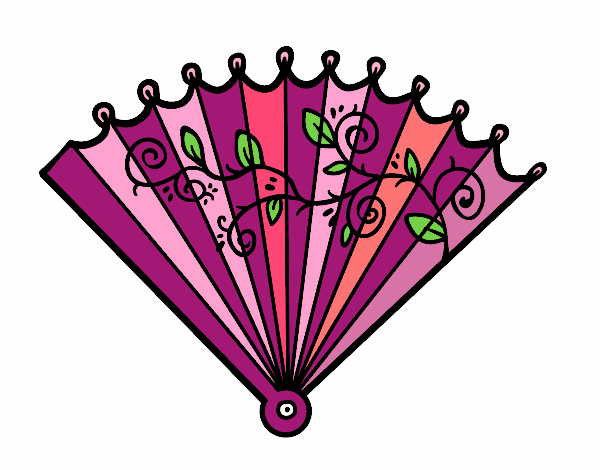 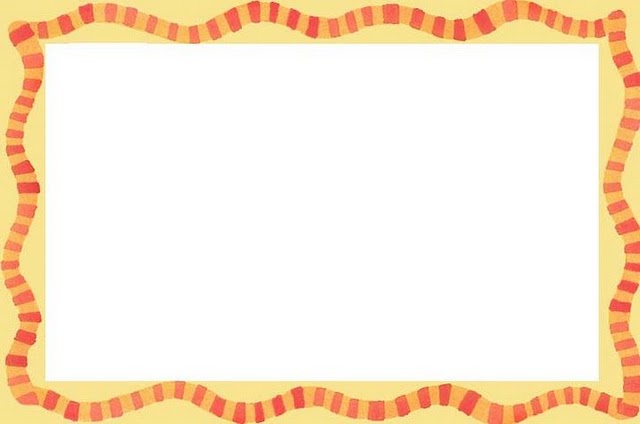 Actividad: Nombra los dibujos que comience con la vocal A
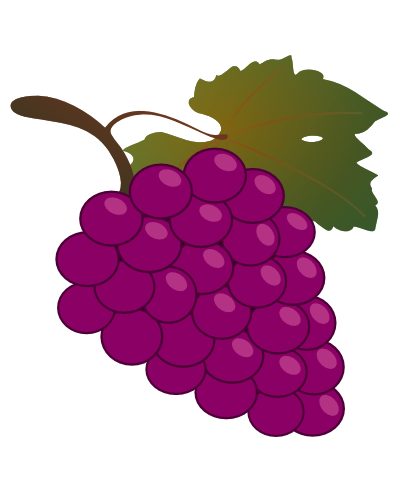 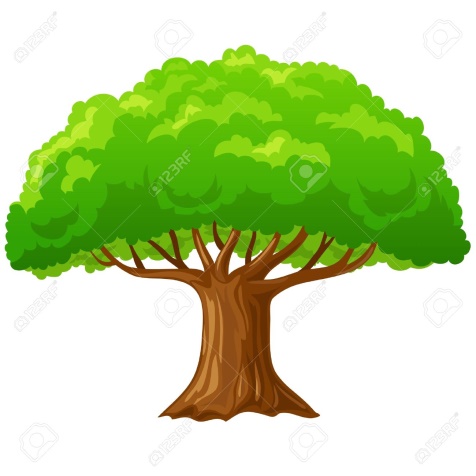 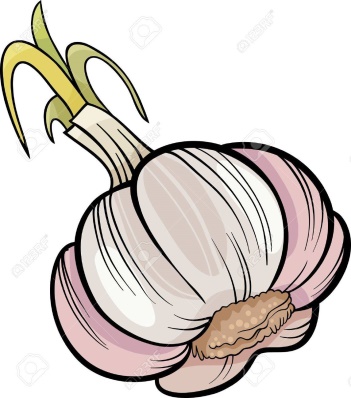 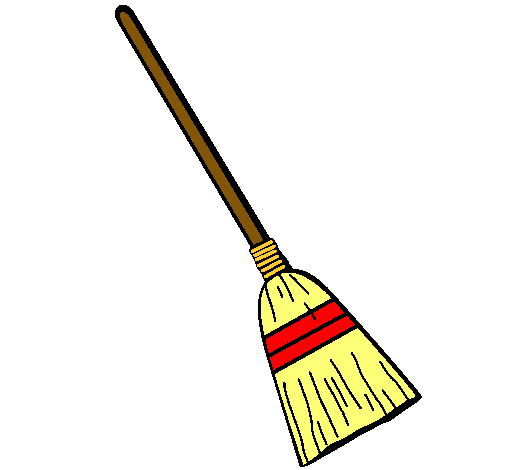 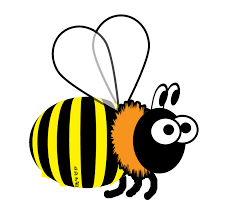 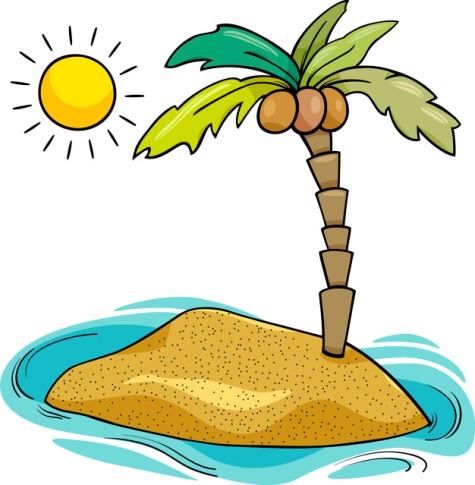 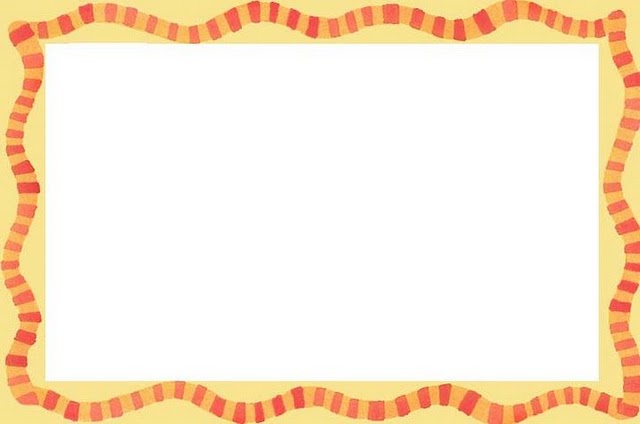 Actividad: Toca en la pantalla todas las A que encuentres.
E
A
A
A
I
O
E
U
A
A
A
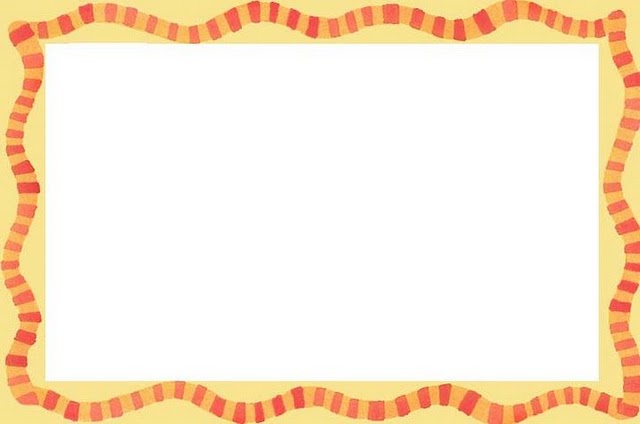 Actividad: Toca en la pantalla todas las A a que encuentres en la palabra
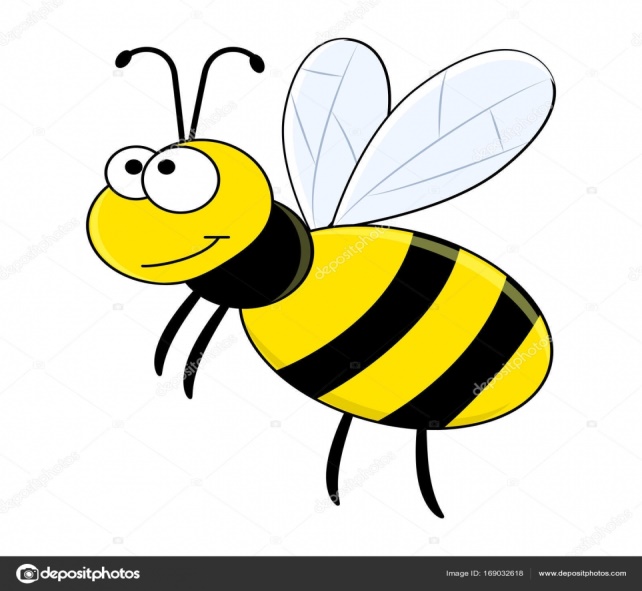 Abeja
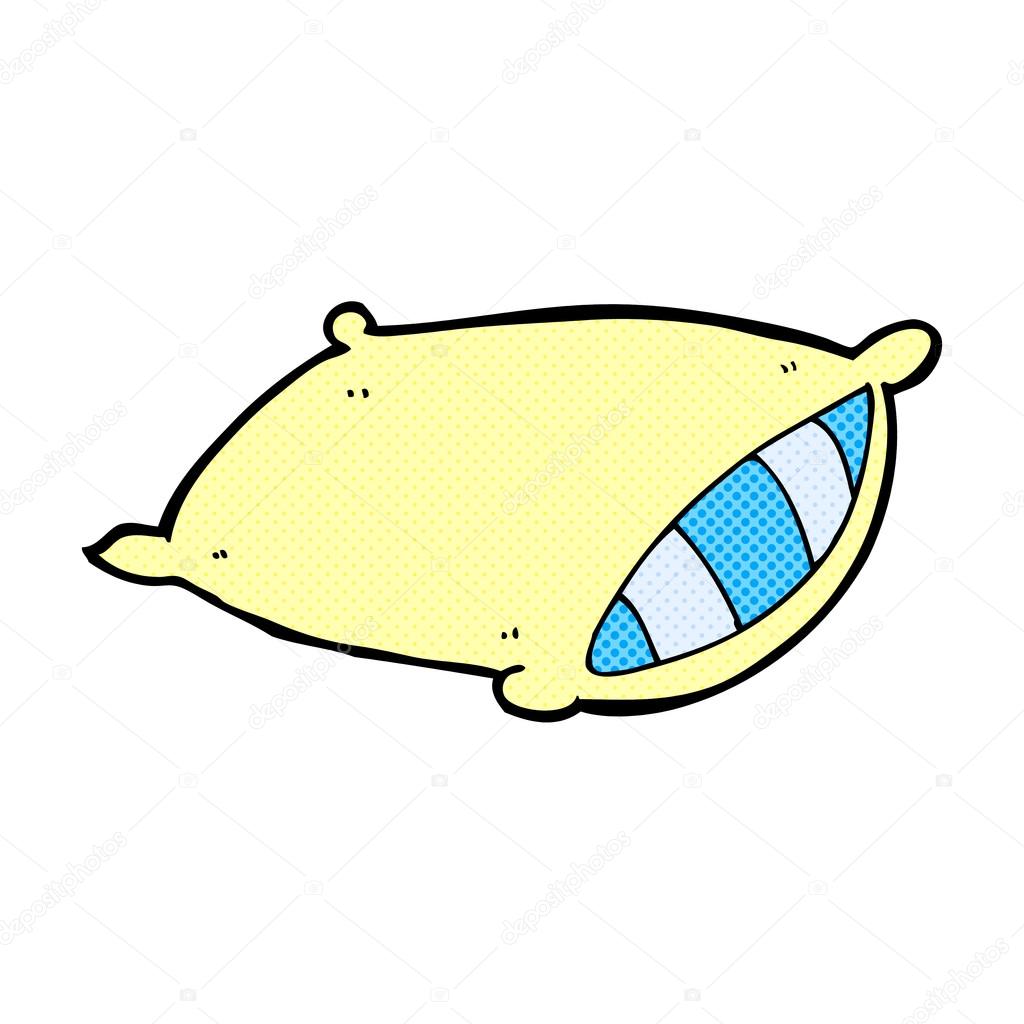 Almohada